Women in Public Life
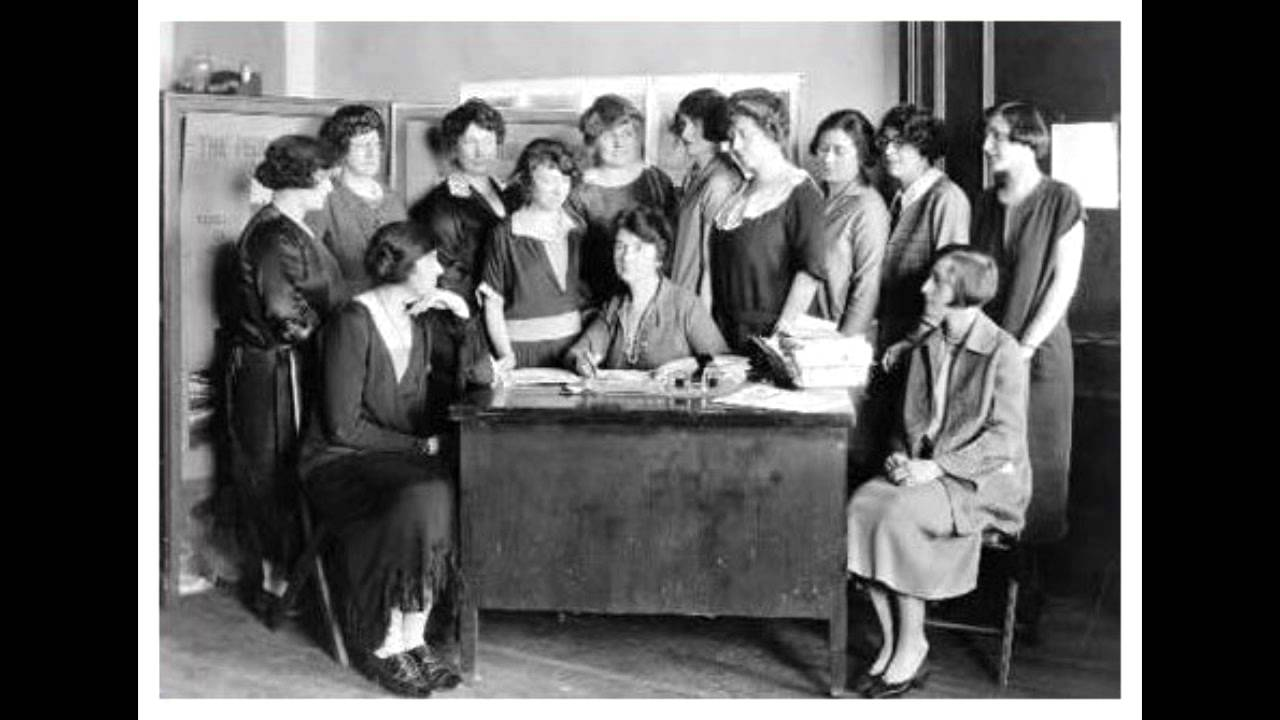 Chapter 9-Section 2
Where were women working at the turn of the century?
Please begin by reading pages 313-314

Create a Tree Map© that identifies the three important roles that women were most commonly found in.

On your map please explain least one of the problems they faced in each role
On the farm:
Mostly in South and Midwest
Lower middle class to lower class
Besides fields, had to care for family, laundry, and cook
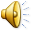 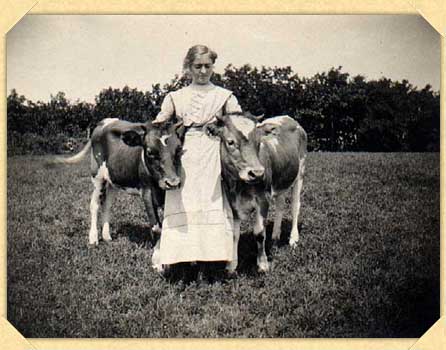 Women had found their way into the factories to help make money

Often excluded from union membership

Often worked in garment industry

Paid about ½ as much as men

Some sought an education which would open more doors for them in the future
In the factories
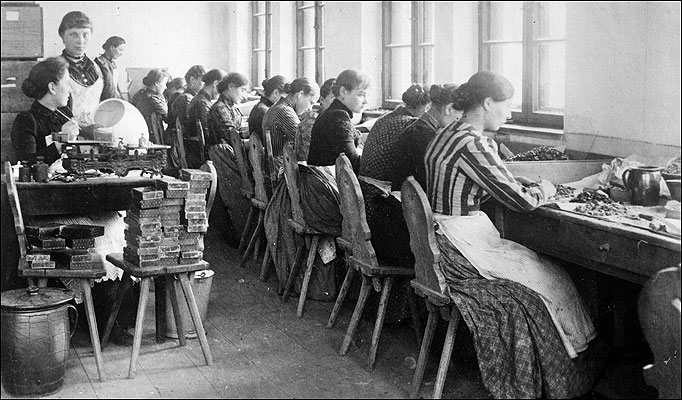 In The Home
A way for women who were not educated to help their family was by domestic work

For many African American women this was their only option because of racism
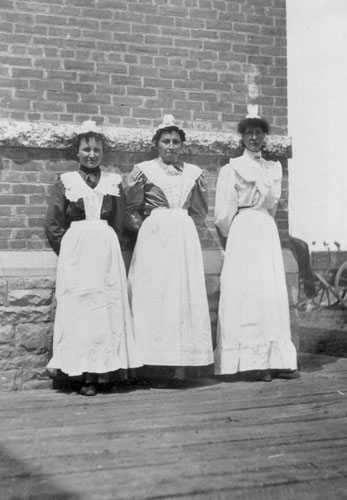 Working Conditions:

Bad pay, poor conditions made the workers feel  trapped and made women realize they lacked fundamental rights
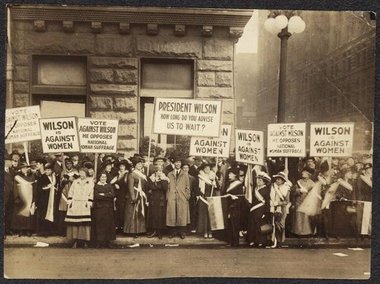 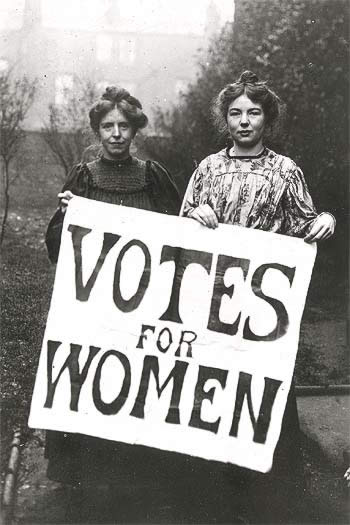 Women wanted education-
More education led to drive for college
Education led to reform
Push for reform, led women to push for equality and independence
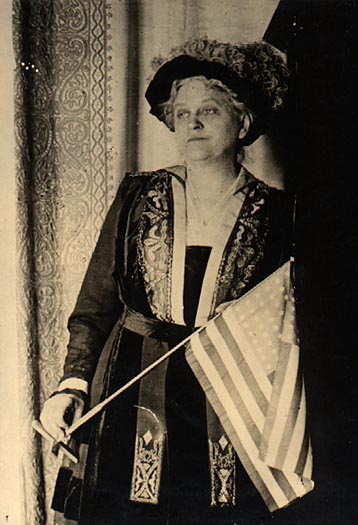 How did it all happen:
health and safety first thoughts
-Early leaders were Anthony and Stanton
	-Laid foundation
	-Led to NAWSA:-
Catt

3 ways to achieve suffrage
State legislatures
Courts
National amendment

-African American also fought for equality. Not always welcome in white women’s groups: NACW

Long hard battle to 1920 the 19th Amendment was passed giving them the right to vote